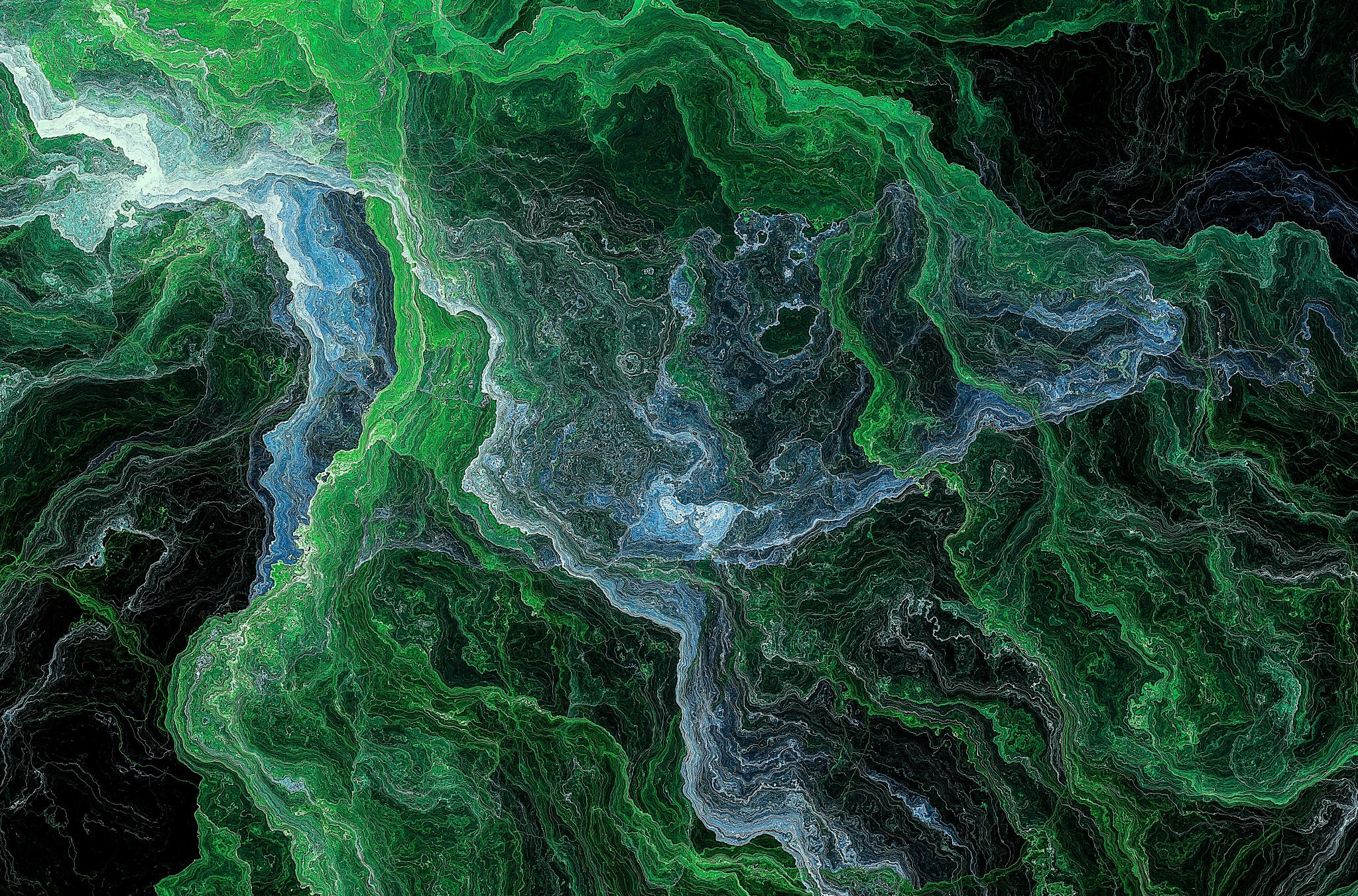 FEEDBACK
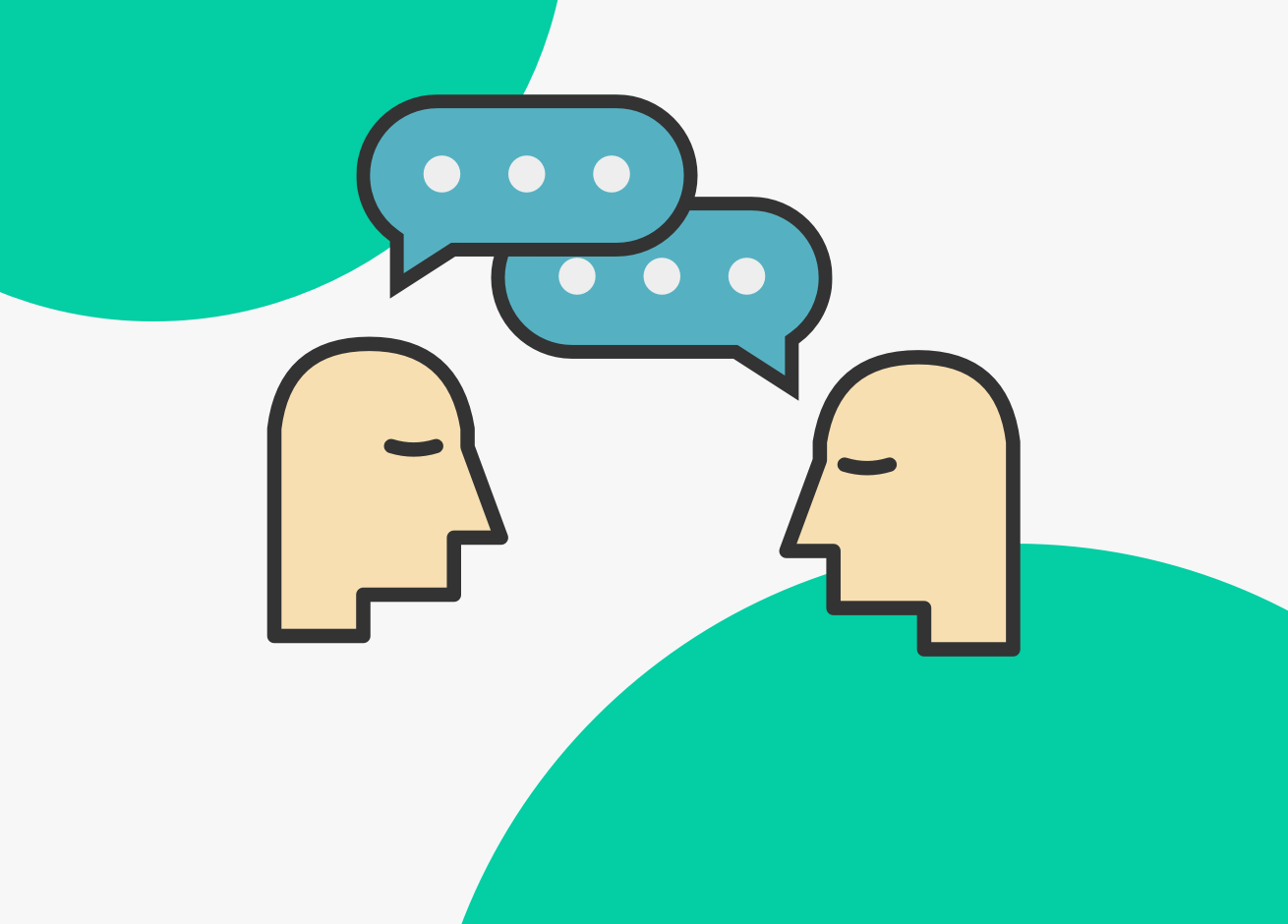 Acción que realizamos cuando reconocemos algo en otro, sea de su comportamiento, de sus capacidades o de su identidad.
Es la acción de ofrecer información a una persona sobre un resultado. El feedback se da en evaluaciones, consejos o incluso comentarios, y pretende aportar información para futuras mejoras.
¿QUÉ ES?
Tipos
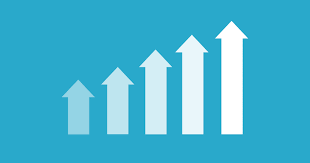 Positivo
Para la mejora (algunos lo llaman negativo y no debe ser) 
Crítica (no hay que confundir, las críticas no son feedback)
Positivo
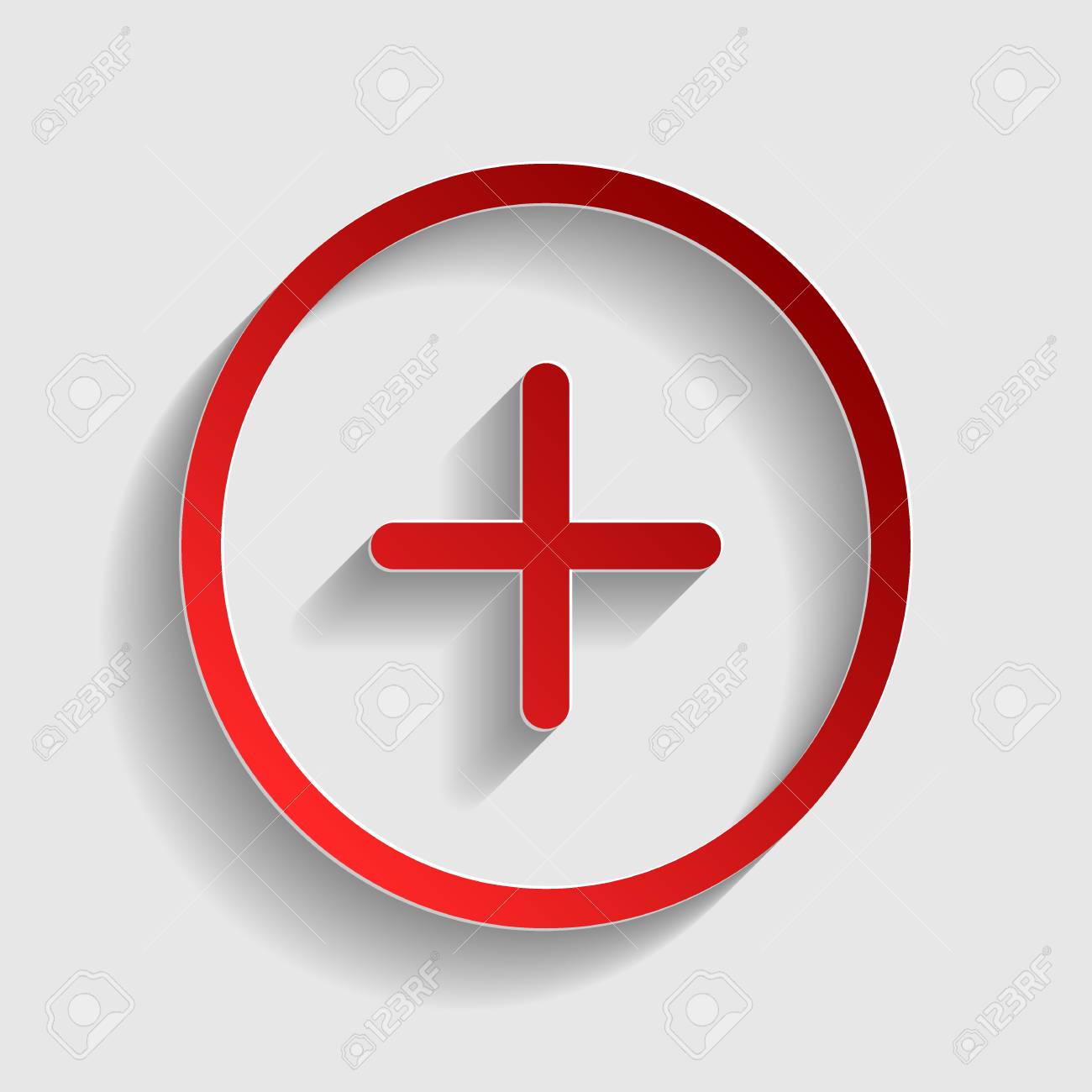 Se centra en los puntos fuertes de la persona (o colaborador) para que siga trabajando en ellos y los pueda potenciar al máximo.
Incluye crítica constructiva para seguir perfeccionando aquello en lo que se es bueno.
Idea de mantener un proceso de mejora continua y no estancarse por ser “suficientemente bueno”.
Resultado
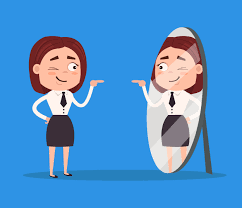 Más confianza y mayor valía ante la empresa por destacar con su buen desempeño.

No confundir con los elogios o felicitaciones ocasionales.
Beneficios
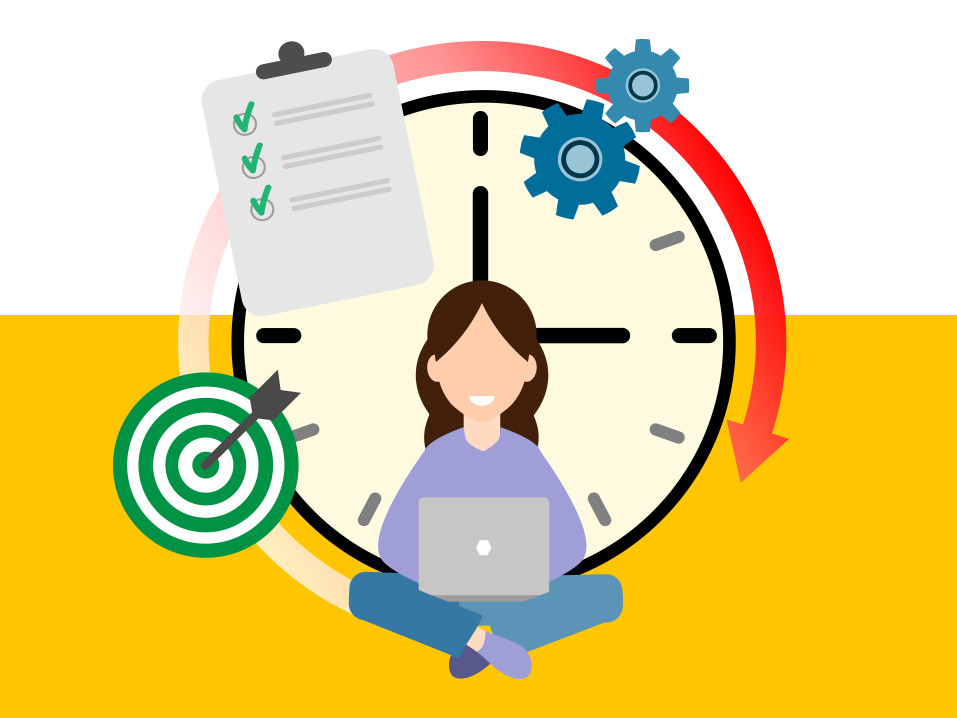 Incrementar su motivación
Aumentar la productividad
Promover la autonomía
Distinguir la fuga de talentos
Favorecer a trasparencia
1. Establecer encuentros programados
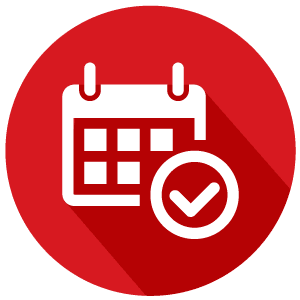 No se evalúa el trabajo (feedback) de manera improvisada.

Siempre hay que anticiparlo (programarlo) para que la otra persona ya venga dispuesta a escuchar y receptiva.

Es decir, programarlo…
2. Llegar a soluciones en conjunto
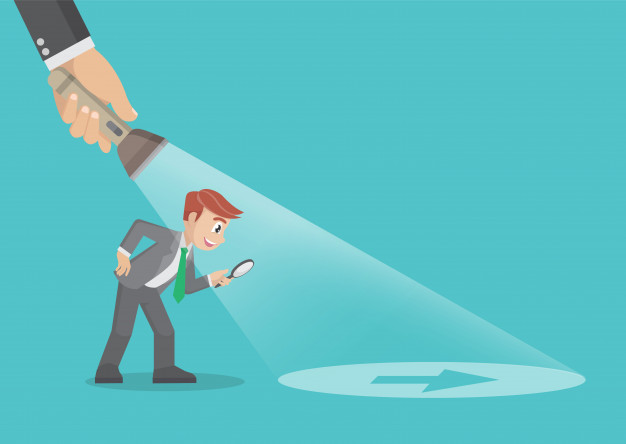 Permite a los colaboradores encontrar soluciones antes de decirle qué hacer y cómo hacerlo. Así serán más comprometidos, reforzarán su autoestima y se comprometerían a crecer.
Podemos hacerles diferentes preguntas para guiarlos a encontrar las diferentes soluciones que puedan haber, (preguntas que los hagan pensar en situaciones con buenos resultados).
3. Entregar feedback positivo a todos
No meter a todos tus colaboradores en una bolsa y felicitarlos en general.
Dar FP a todos de manera individual cuando lo merezcan. Así se sentirán parte del equipo.
Ayudará a no centrarte en tus “mejores fichas”.
Todos merecen reconocimiento cuando hacen bien las cosas.
4. Dosificar en el tiempo
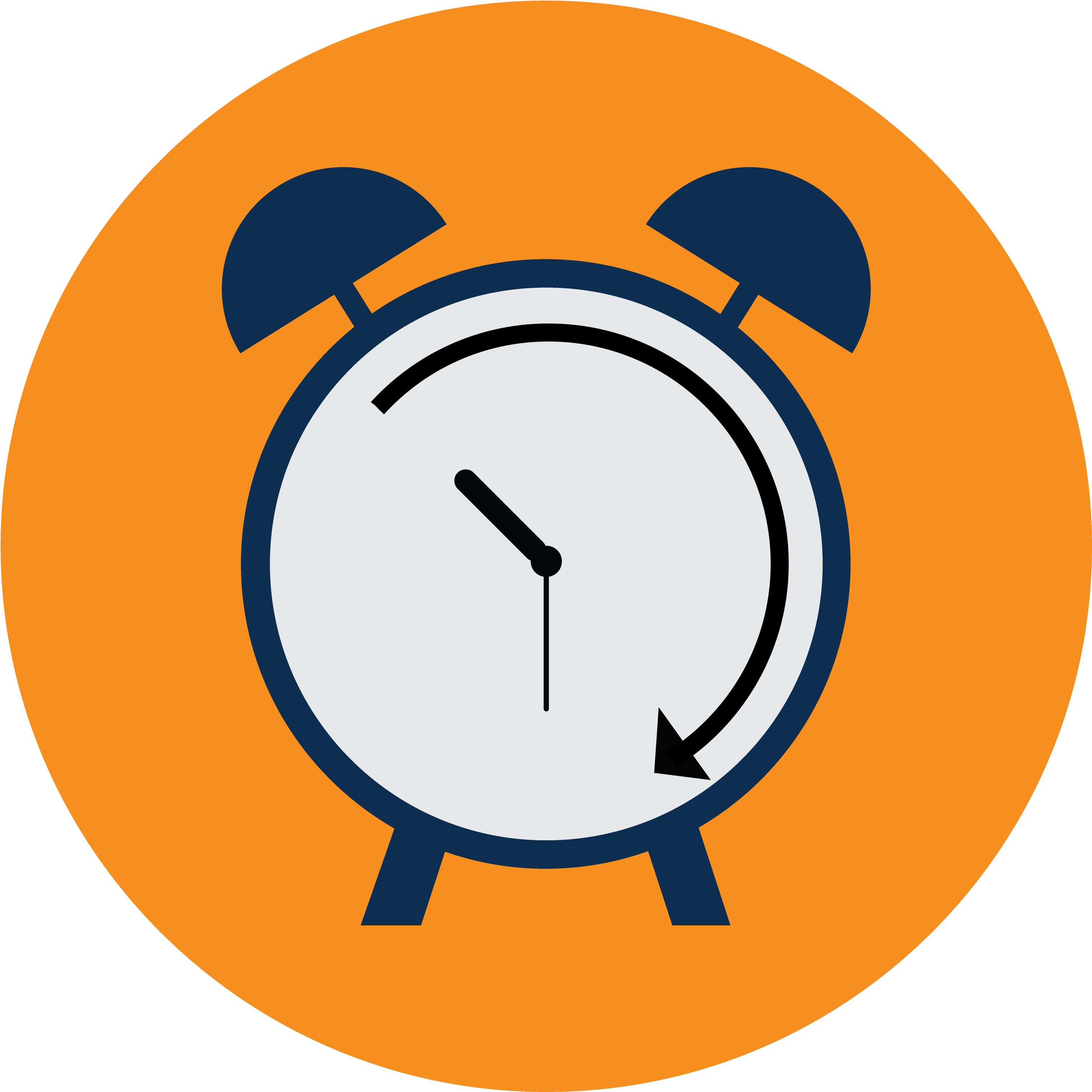 Ligar los feedback a los hechos más recientes que puedas.
Realizar cada determinado tiempo.
Así se mantiene la alta motivación de nuestro personal.
5. Atención a tu lenguaje no verbal
Expresiones faciales.
Ademanes, movimiento de manos.
Atención de la mirada.

Todo esto genera efectos en las demás personas.
6. Pedir ayuda
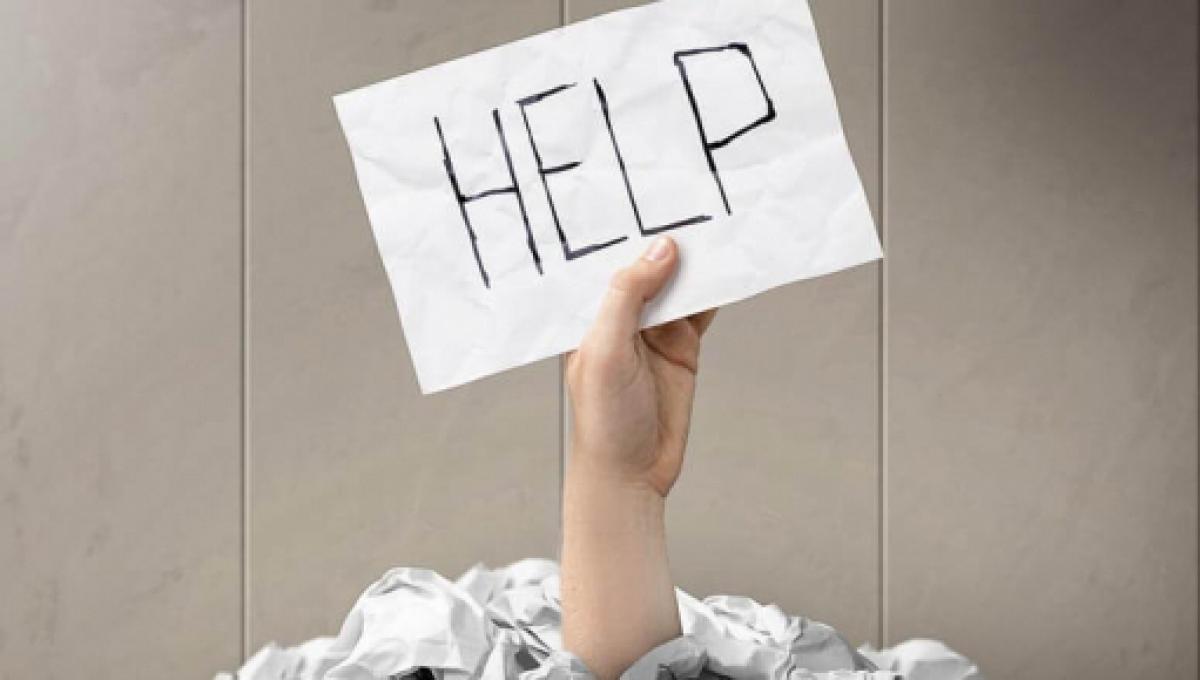 Si es tu primera vez o si te sientes incómodo (a) o con falta de confianza.
Amigos.
Conocidos.
Familiares.
Pareja.
Colaboradores.
Ejemplos
“Algo que realmente aprecio de ti es tu actitud para resolver los problemas de forma proactiva”. 

 “Creo que hiciste un muy buen trabajo cuando lideraste la reunión eso demuestra que tienes una gran capacidad para gestionar el trabajo de los demás y que te comunicas de forma efectiva con los demás. Es una gran habilidad”.
“Uno de los mejores momentos que tuviste este mes fueron los insights que diste en la reunión sobre el nuevo producto. Eso fue una gran evidencia de tu capacidad de análisis pues nos ayudaste a encontrar una función que hace al producto más amigable con el usuario. Me gustaría ver mucho más de eso en el proyecto del área.”
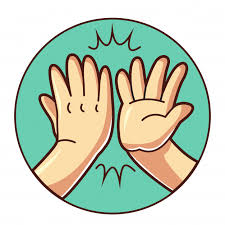 Feedback Para la mejora
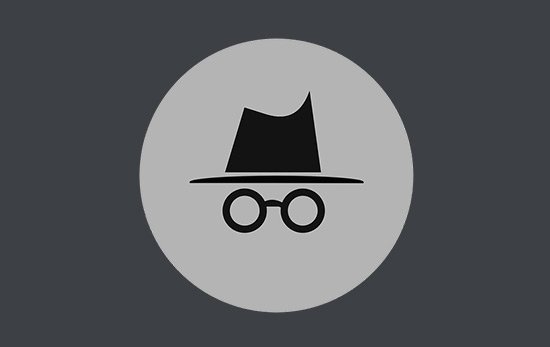 ¿Cómo debe ser?

Inmediato y en privado.
Objetivo y concreto.
Descriptivo (sin juzgar)
Elementos clave para dar Feedback
Claves para recibir feedback
7 Normas del feedback
Recordar que perseguimos el desarrollo personal del receptor.
No imponerlo ni utilizarlo como herramienta de castigo.
Enfocarlo hacia conductas específicas y concretas.
Claridad. Utilizar palabras sencillas y comprensibles.
Asegurarse que el receptor lo recibe y lo entiende.
Dirigirlo hacia áreas que la persona está en posibilidad de cambiar.
En cualquier caso. Evitar emitir juicios o dar consejos.
Proceso para mejorar conversaciones de feedback
Comparte tu feedback y tus observaciones en el contexto de los objetivos de tus colaboradores.
Haz observaciones claras y directas sobre las conductas que has observado.
Entabla un diálogo y evita sermonear.
Evita sobrecargar a la persona con demasiado feedback a la vez.
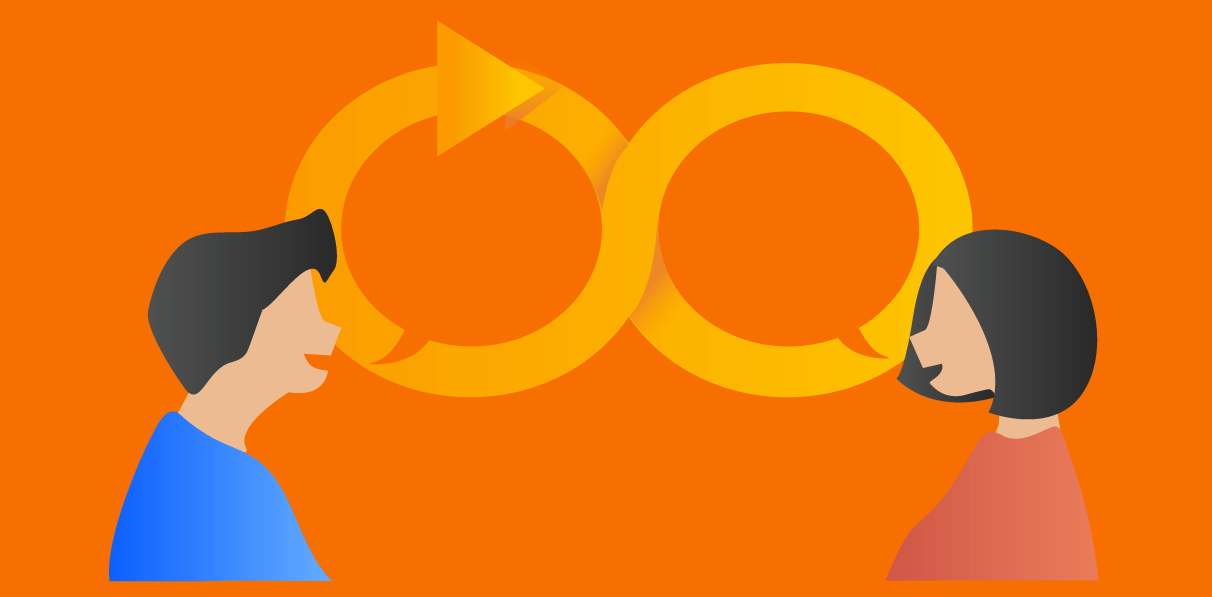 Lee las señales no verbales de la persona.
Escucha el punto de vista de la persona.
Focaliza la conversación en el futuro más que en pasado.
Una vez comprendido, solicitar a la otra persona ideas y soluciones para cerrar.
Acordar mutuamente los pasos a dar y el tiempo.
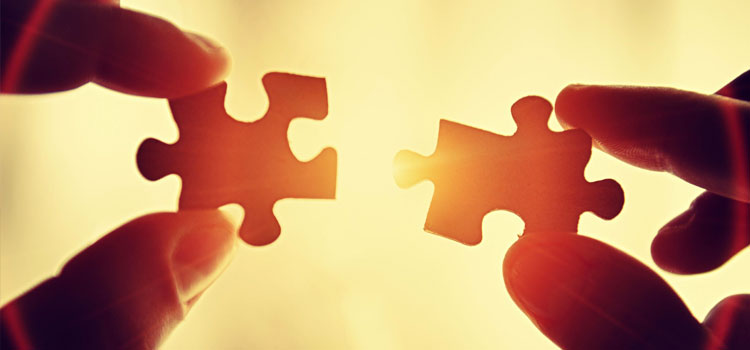 El Método GROW y pasos a seguir